Život  pod  hladinou
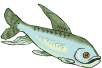 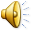 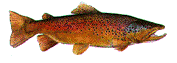 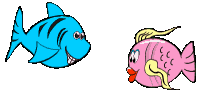 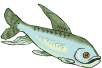 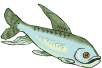 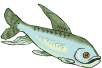 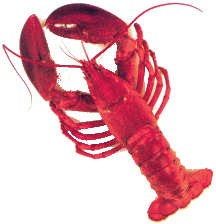 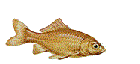 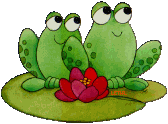 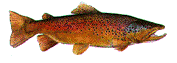 Rybník
je  vodná  plocha  určená  na chov  rýb 
a  k  chovu  vodnej  hydiny.
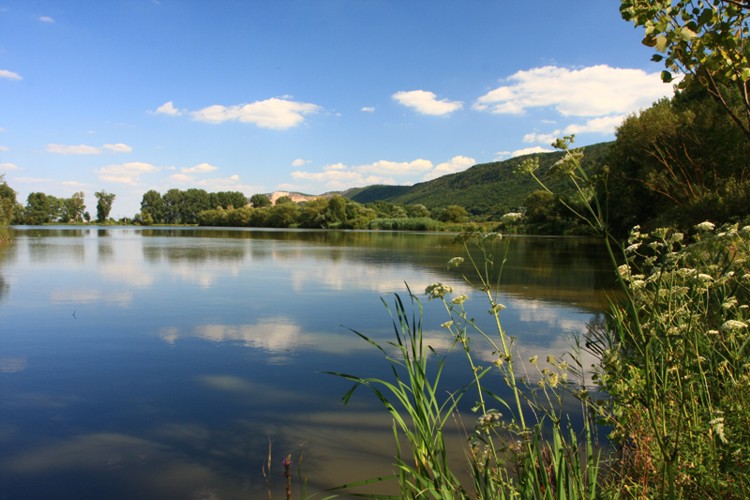 Rybníky sú v súčasnosti hospodársky využívané (využívajú hlavne sa na chov kaprov asi 80%), poskytujú však aj možnosť rekreácie
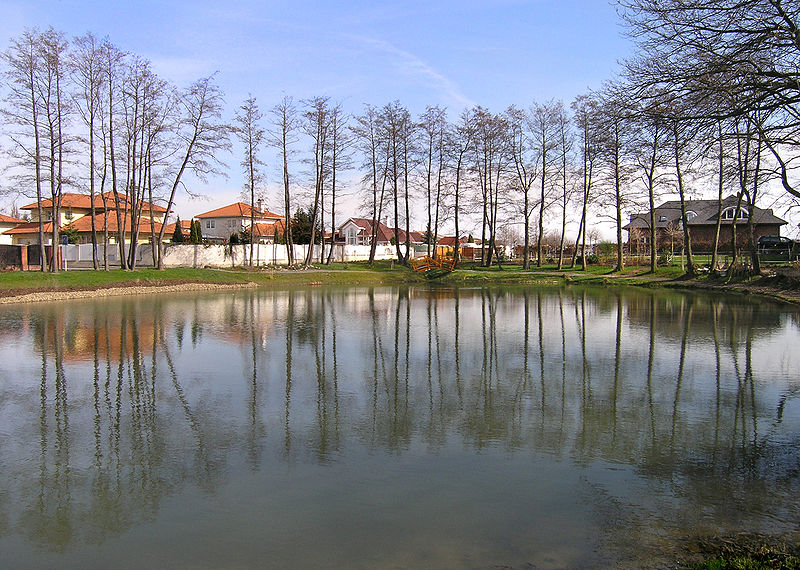 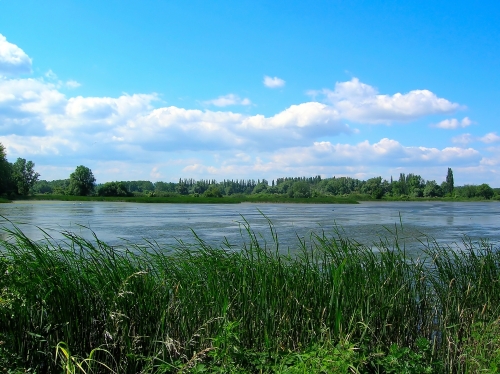 Rybníky stali domovom rôznych druhov vtákov a veľa vtákov sa tam zastavuje počas jesennej i jarnej migrácie. Darí sa tam najmä labutiam, kačiciam ,no aj bocianom a volavkám Žaby sú samozrejmosťou .
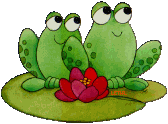 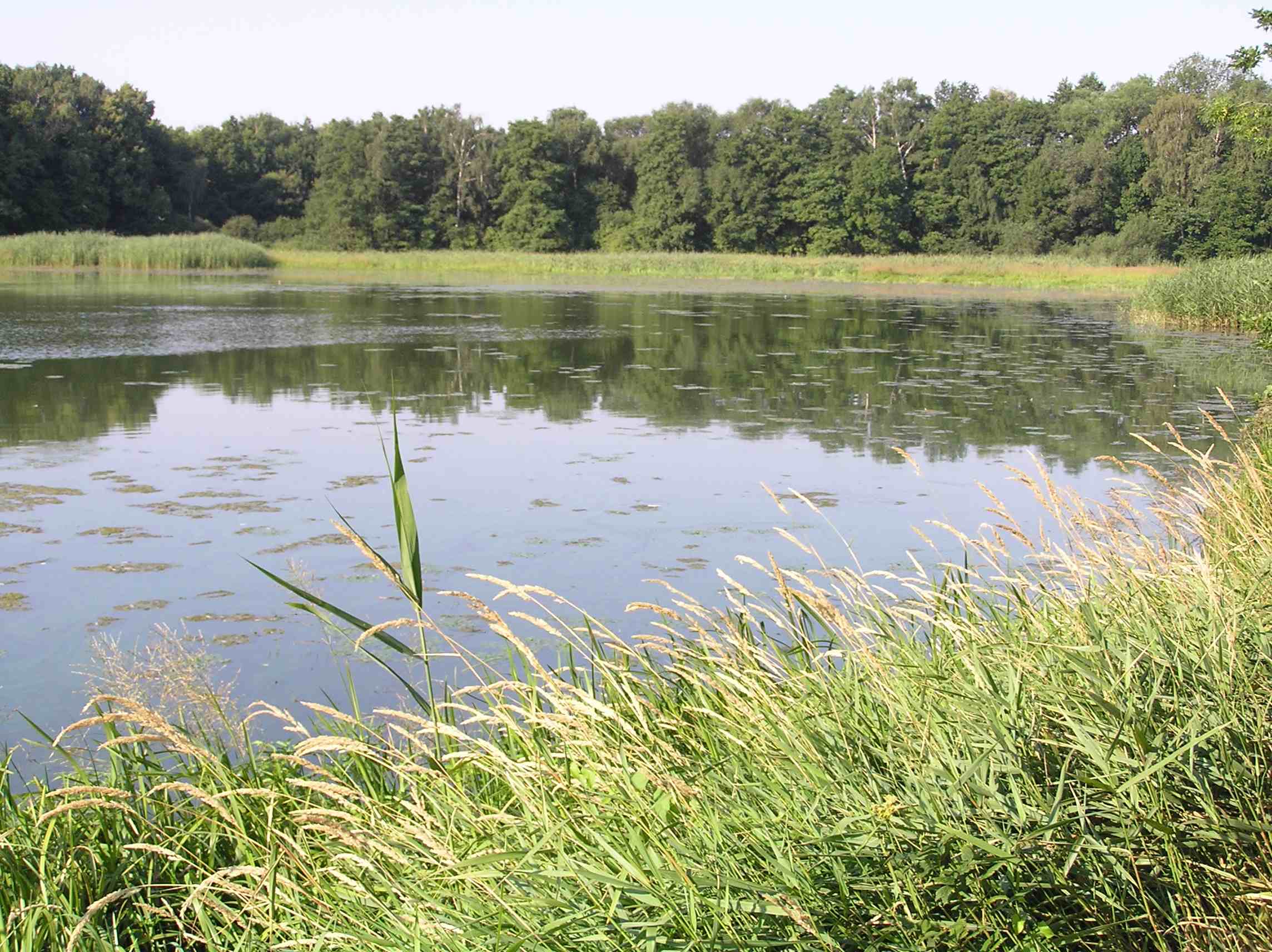 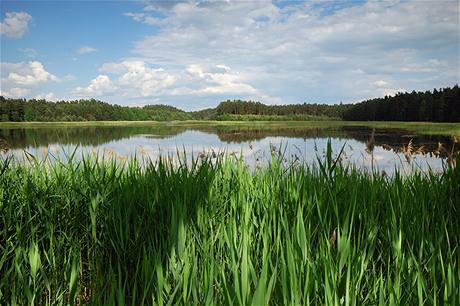 Okolo rybníkov rastie 
       vysoké rákosie...
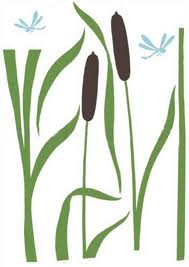 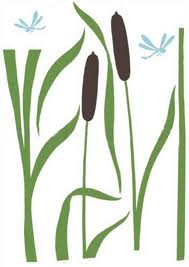 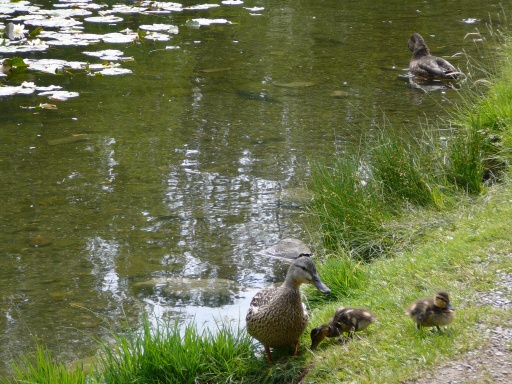 Na hladine plávajú  labute, divé kačky...
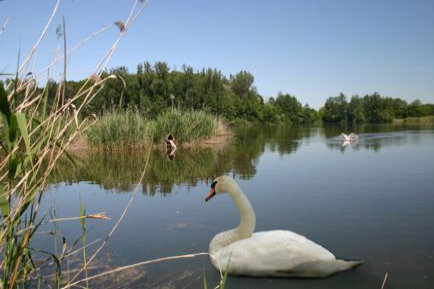 Čo to pláva na rybníku?
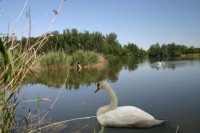 labute
živočíchy   žijúce v blízkosti  rybníka
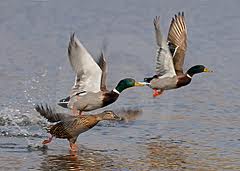 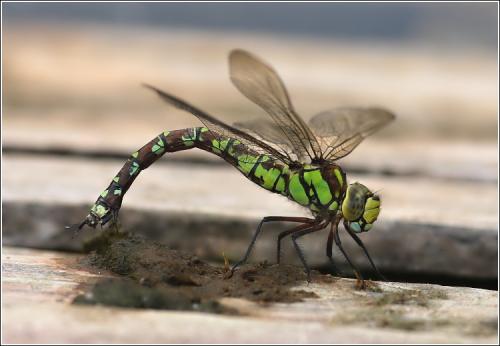 vážka
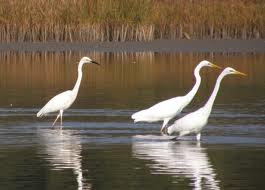 kačky divé
volavky
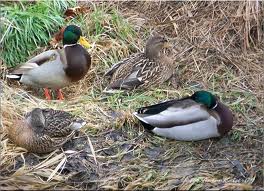 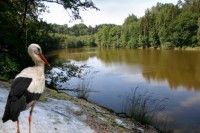 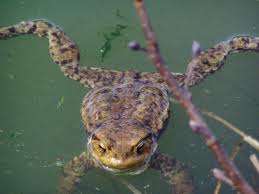 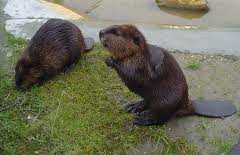 bobor
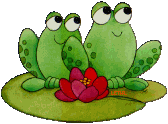 bocian
ropuchy
Potok, rieka...
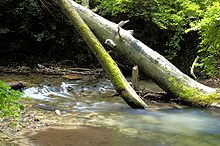 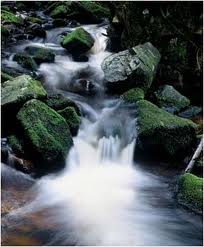 Potok  
je menší vodný tok, obyčajne prítok rieky
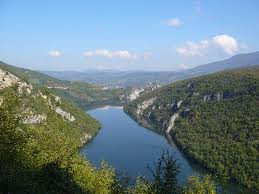 Rieka je väčší vodný tok. ktorý prúdi v jednom smere, a ktorý vypĺňa najspodnejšiu časť doliny (koryto). Voda rieky pochádza z atmosférických zrážok alebo prameňov. Menšie prítoky riek (jazier, morí) sa nazývajú potoky.
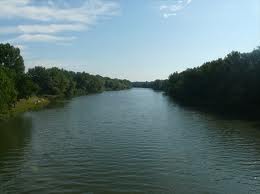 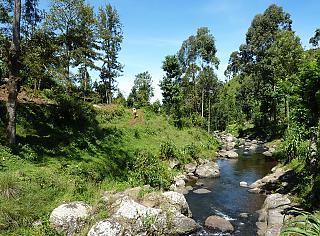 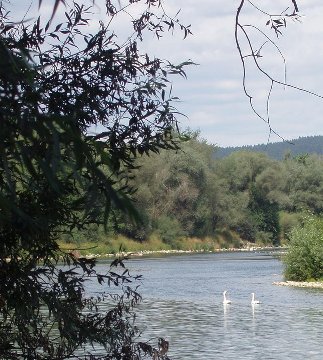 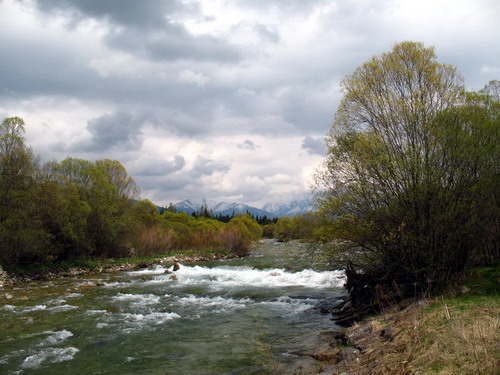 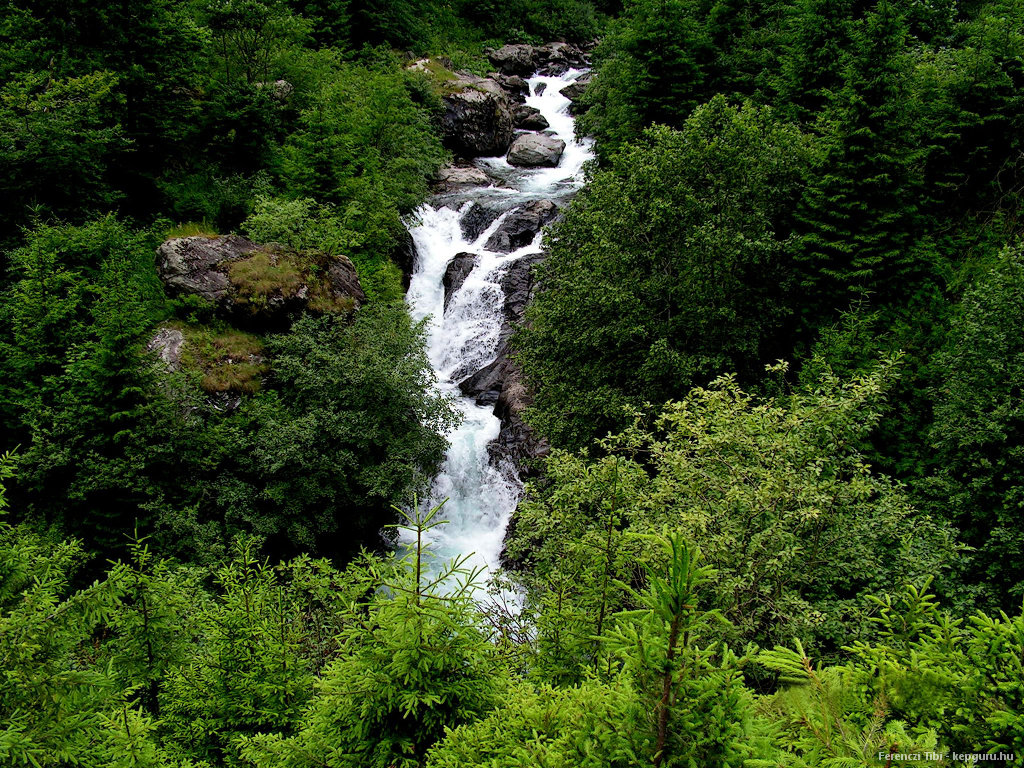 horský potok
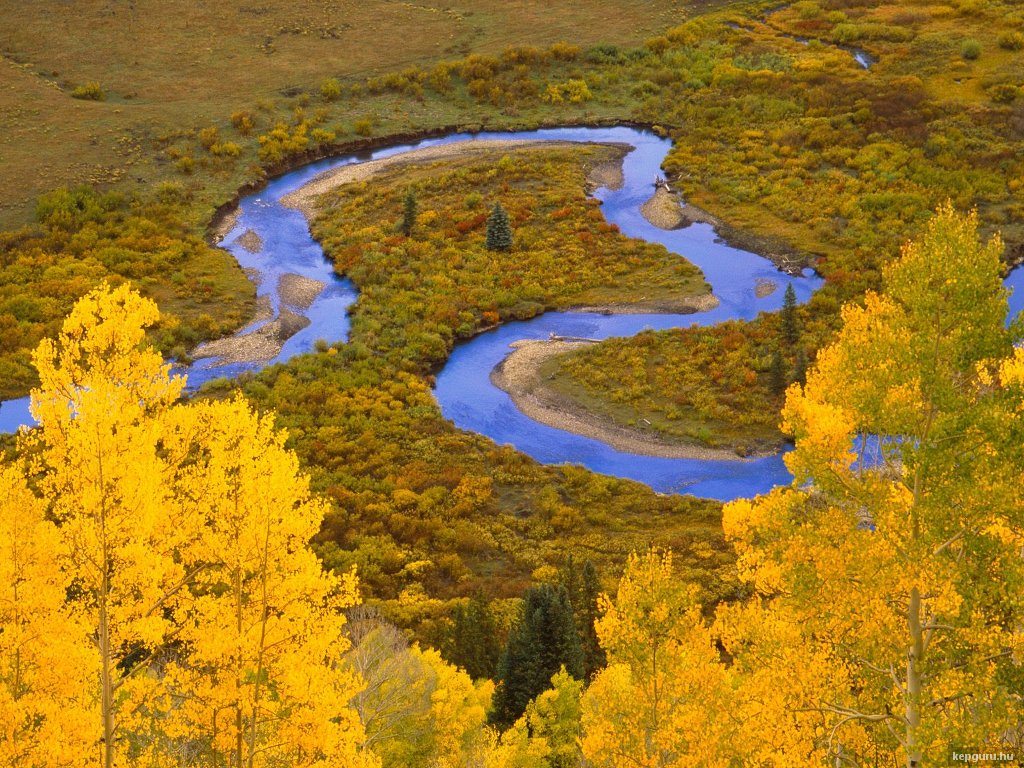 Rastliny  rastúce  
v  blízkosti  potokov , riek...
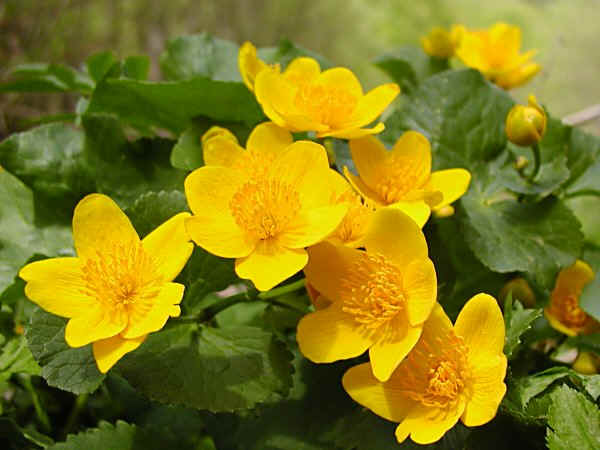 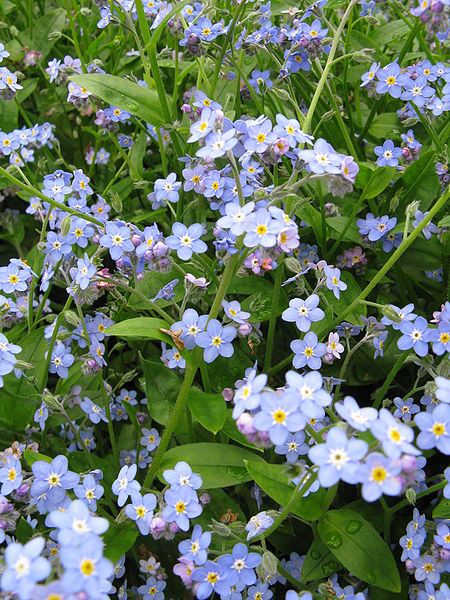 Záružlie rastie vo vlhkom prostredí – 
na brehoch potokov a na mokrých lúkach.
Nezábudka je typickou rastlinou brehov riek a potokov
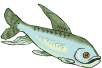 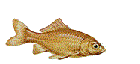 Rieky  sú  plné  rôznych  živočíchov
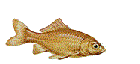 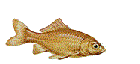 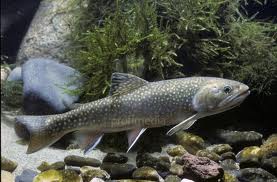 Akara potočná
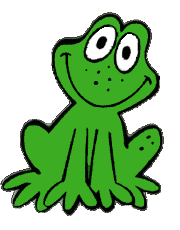 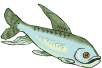 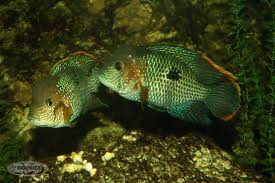 Larva posvatky
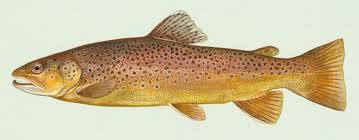 pstruh
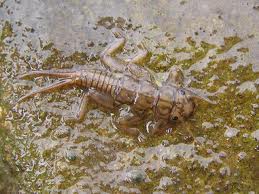 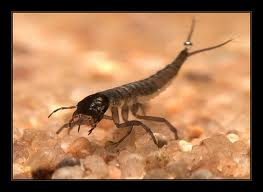 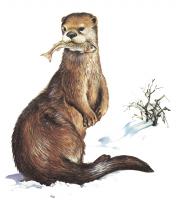 Vydra riečna
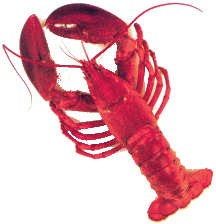 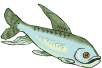 Nymfa sa podobá trocha larve vážky
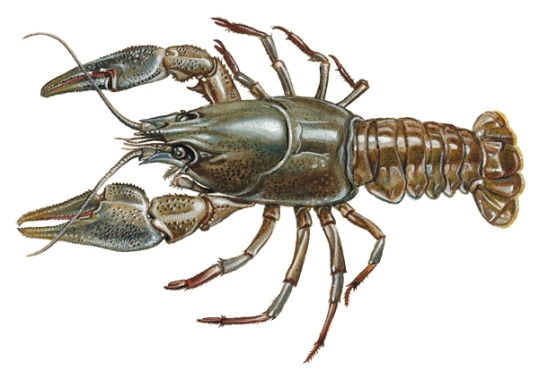 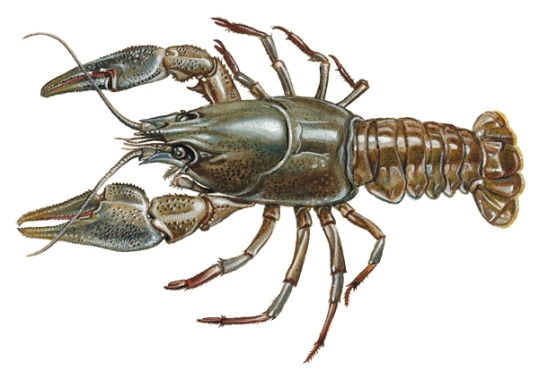 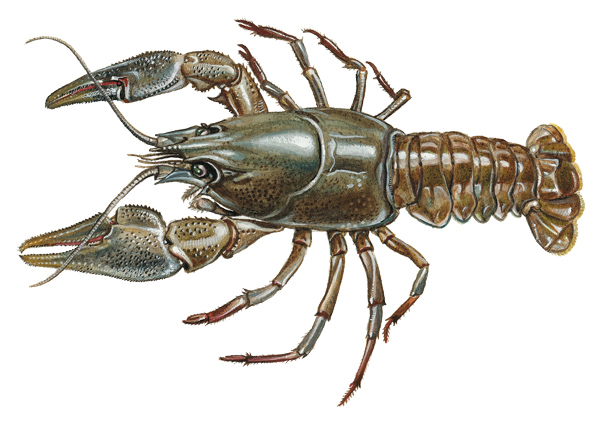 Rak riečny žije len v čistých vodách.
 Podľa výskytu raka možno posudzovať čistotu vody. 
Vyhľadáva úkryty v brehových dutinách, pod koreňmi stromov alebo pod kameňmi.
 Živí sa uhynutými živočíchmi, ktoré vyhľadáva dobrým čuchom.
 Telo raka tvorí hlavohruď a bruško.
 Chráni ho tvrdý pancier, ktorý počas rastu niekoľkokrát zvlieka
 (aby sa pancier prispôsobil veľkosti tela)
. Na hlavohrudi má ústny otvor a článkované končatiny.
 Oči má na krátkych stopkách. Má viac párov končatín.
 Prvý pár končatín – klepetá – používa pri získavaní potravy a na obranu.
 Na hrudi má štyri páry kráčavých končatín. 
Krátke končatiny na brušku používa samica 
na prichytávanie vajíčok a mláďat. 
Chvostovú plutvičku používa na pohyb dozadu
.Rak je chránený.
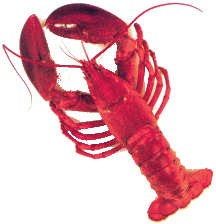 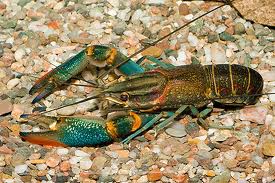 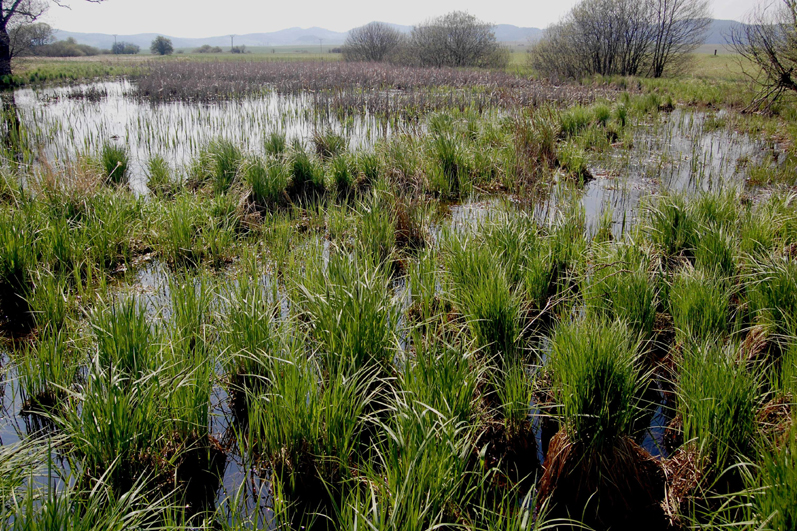 Močiar
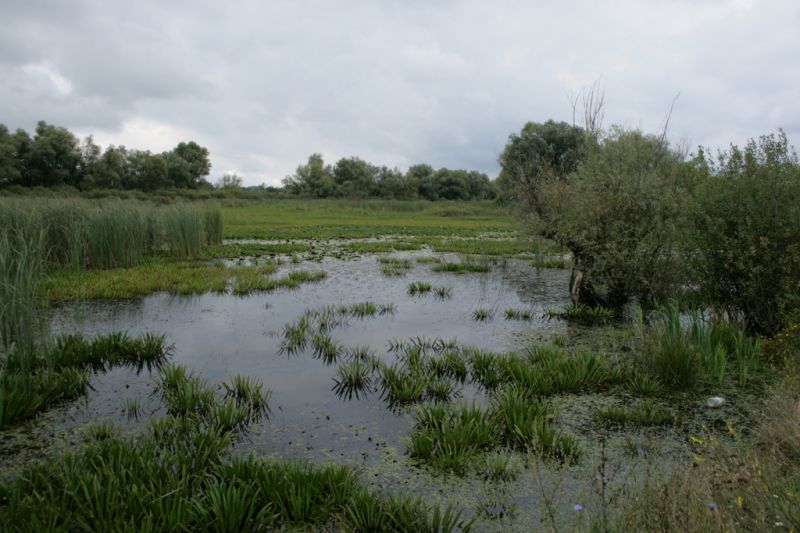 Močiar (iné názvy: močarina, močarisko, nespisovne bažina) je územie presiaknuté vodou, na ktorom rastú charakteristické rastliny - tzv. močiarne rastliny.
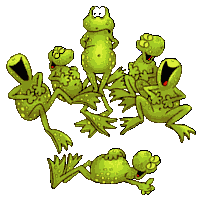 V blízkosti močarísk poletujú viaceré druhy vážok . 
Bohato sú tu zastúpené aj ďalšie druhy bezstavovcov. Známe sú viaceré druhy pakomárov, kôrovcov, bzdôch, pavúkov a vodných chrobákov.
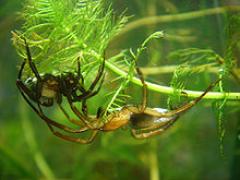 Vodné pavúky prežijú celý život pod vodou a na povrch vychádzajú len v prípade, že potrebujú doplniť zásobu vzduchu vo svojom  potápačskom zvone.
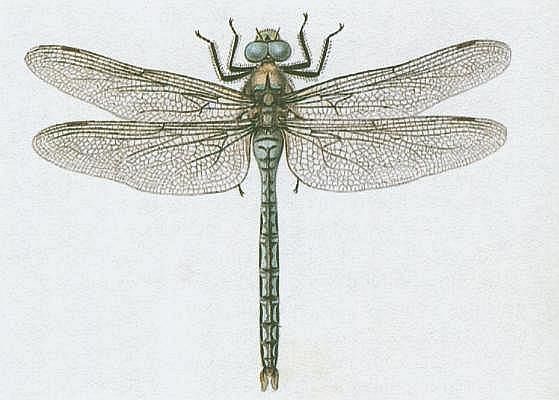 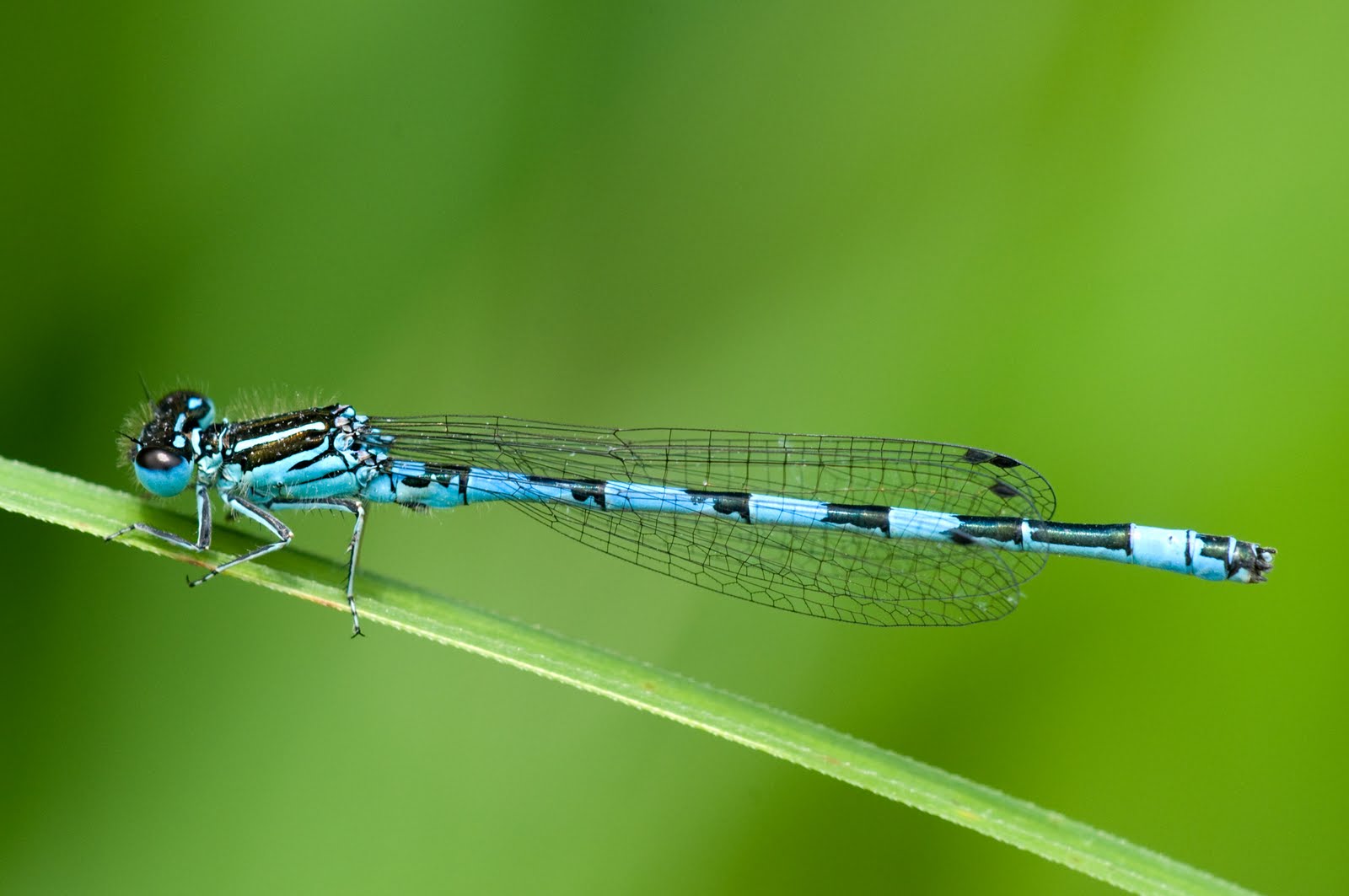 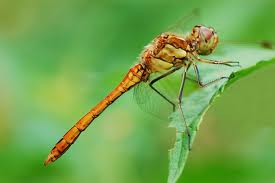 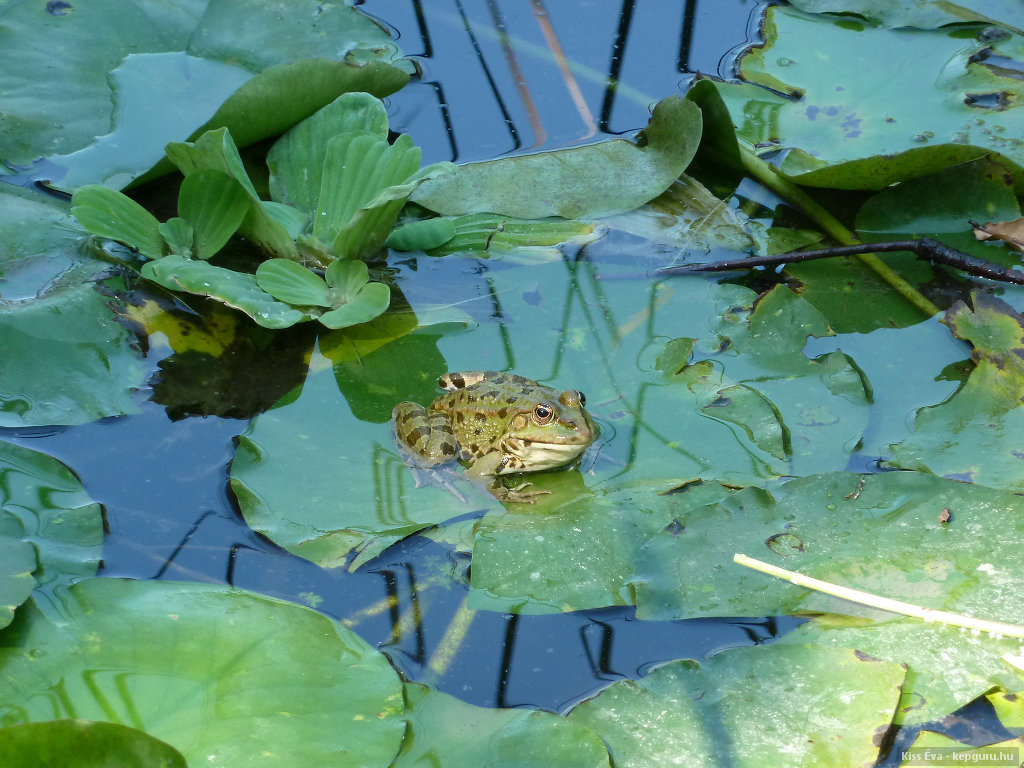 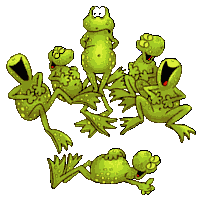 DOKÁŽEME ŽIŤ POD VODOU, AJ NA SUŠI, SME OBOJŽIVELNÍCI
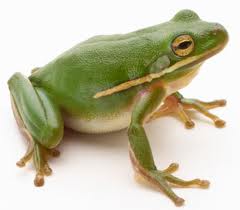 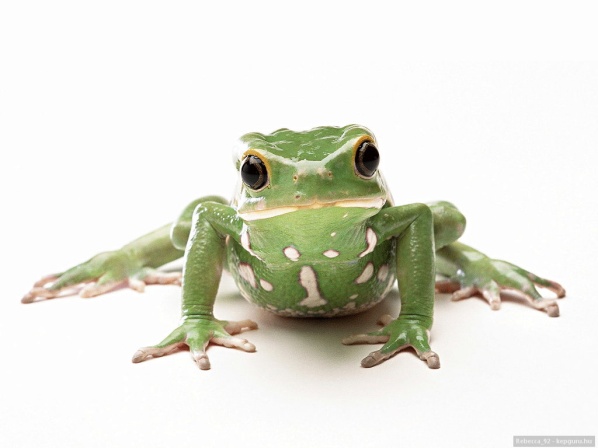 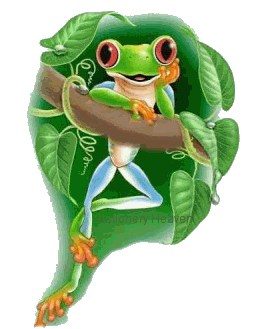 Ako  sa volajú malé  žabky?
Zaspievaj   pieseň  o  žabke...
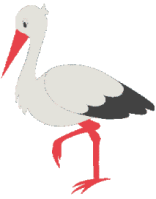 Ako sa volá tento vták a čím sa živí?
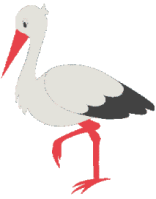 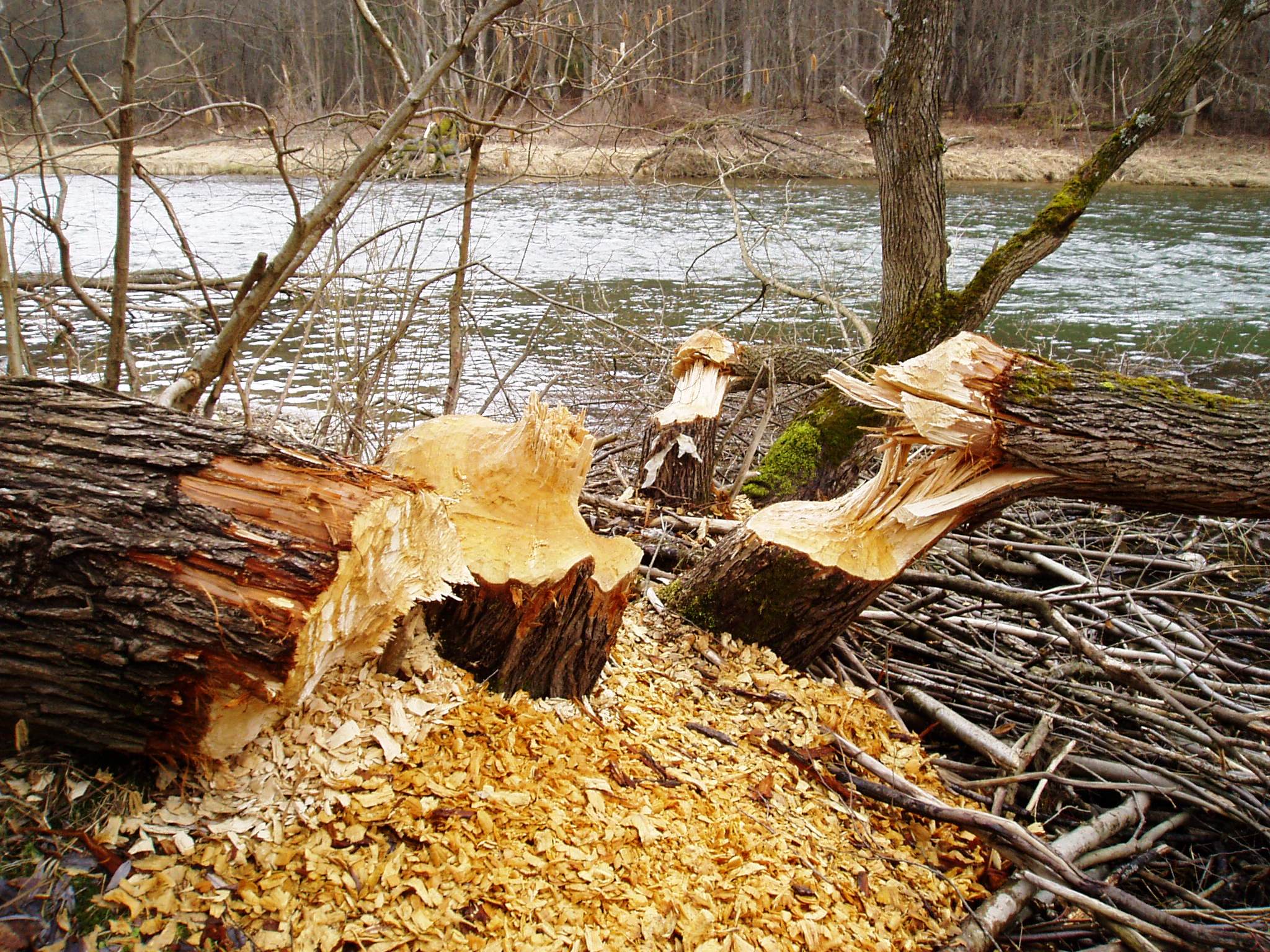 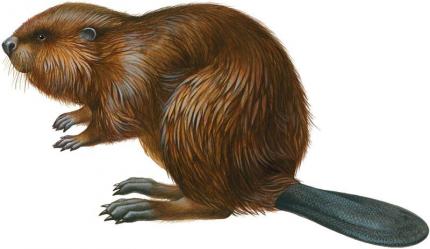 Bobor a jeho práca....
Bobry budujú hate, priečne stavby cez vod­ný tok, prevažne na plytších tokoch z dostup­ného materiálu. Na stavbu používajú vetvy stromov, bahno, mačinu, kamene a štrk. Hate môžu dosahovať dĺžku niekoľko sto metrov a výšku niekoľko metrov, veľké hate sú vý­sledkom činnosti niekoľkých generácií. Tie sú pomerne trvalé a bez problémov udržia aj do­spelého človeka. Bezpečnosť hatí bobry za­bezpečujú spôsobom výstavby. Ponechávajú štrbiny pre prepúšťanie časti prietoku. Úpravou veľkosti štrbín regulujú vodnú hladi­nu v zdrži. Počas povodní vyhrabávajú bočné kanály, ktorými prevádzajú prívaly vôd.
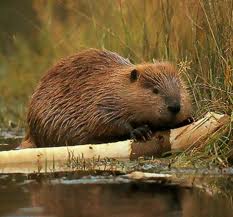 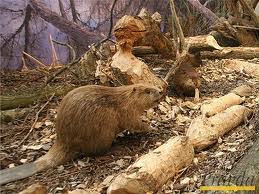 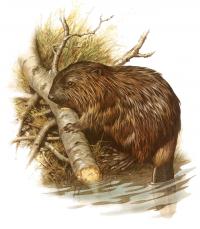 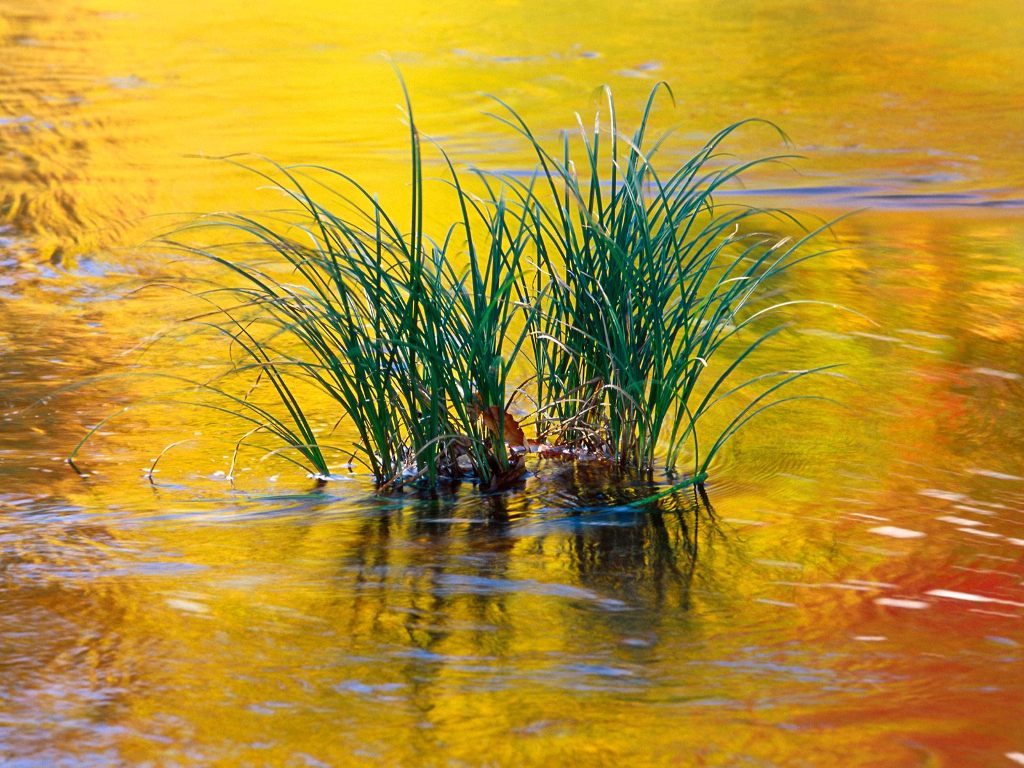 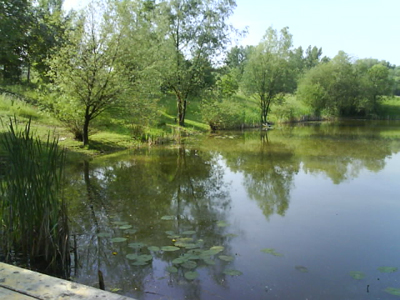 Spracovala: Edita, Hurbanova , Martin